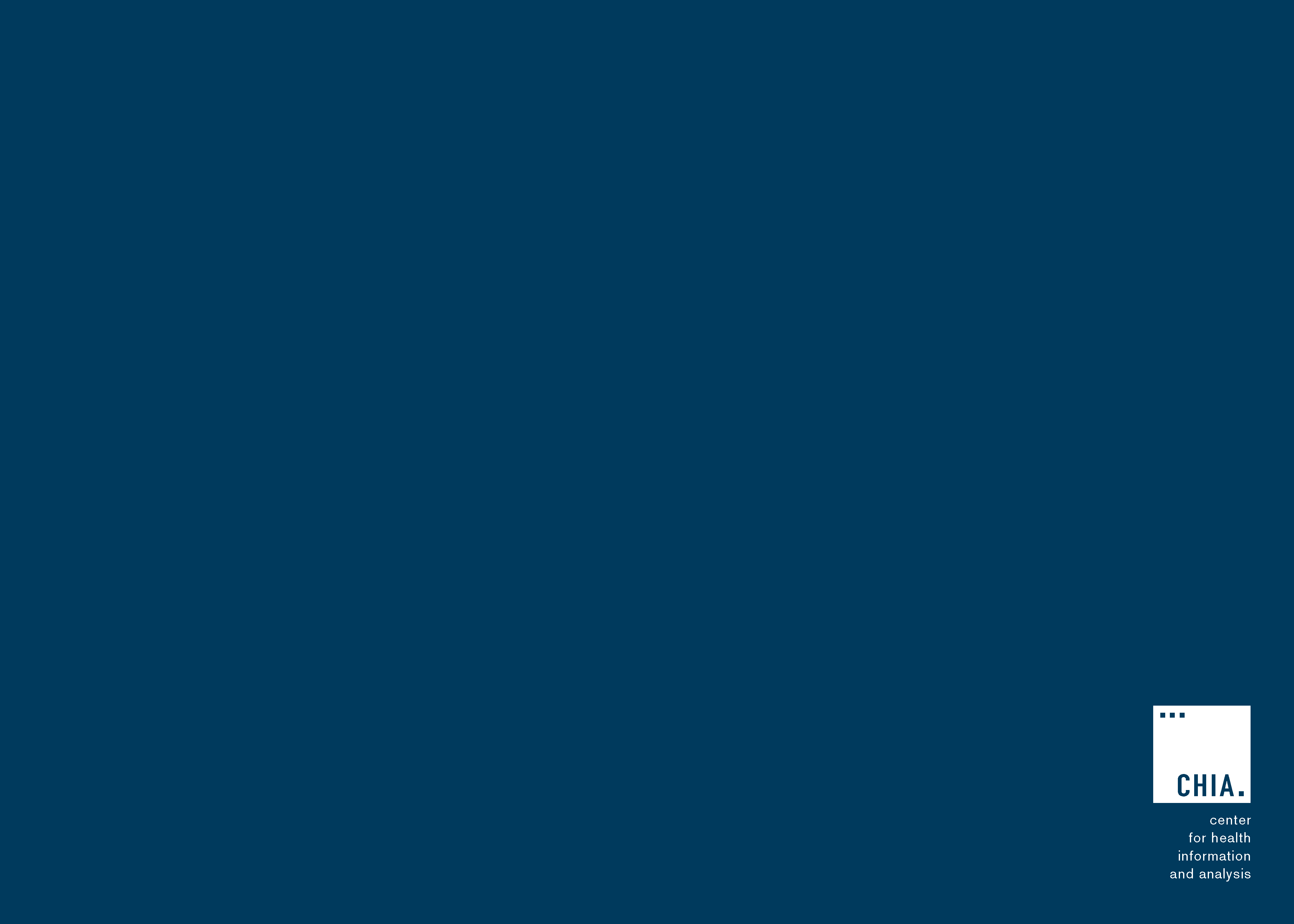 Massachusetts All-Payer Claims Database:Technical Assistance Group (TAG)
December 12, 2017
Agenda
APCD Version 6.0

Housekeeping Items

CHIA Reporting Updates

Questions
Intake APCD Version 6.0
All APCD submissions must be in V6.0 format (including V5.0 time periods) and must be sent using File Secure (encryption) and SFTP (transmission)

By end of December 2017 – production files through November  2017 are due at CHIA

Contact our help desk with any File Secure/SFTP issues (include screenshot of error if possible). Email: CHIA-DL-Data-Submitter-HelpDesk@MassMail.State.MA.US
Housekeeping Items
DOI Reporting:
Q3 2017 Membership reports – signoff due 1/11/18

CHIA’s Annual Report Survey:
Feedback requested by 1/3/18
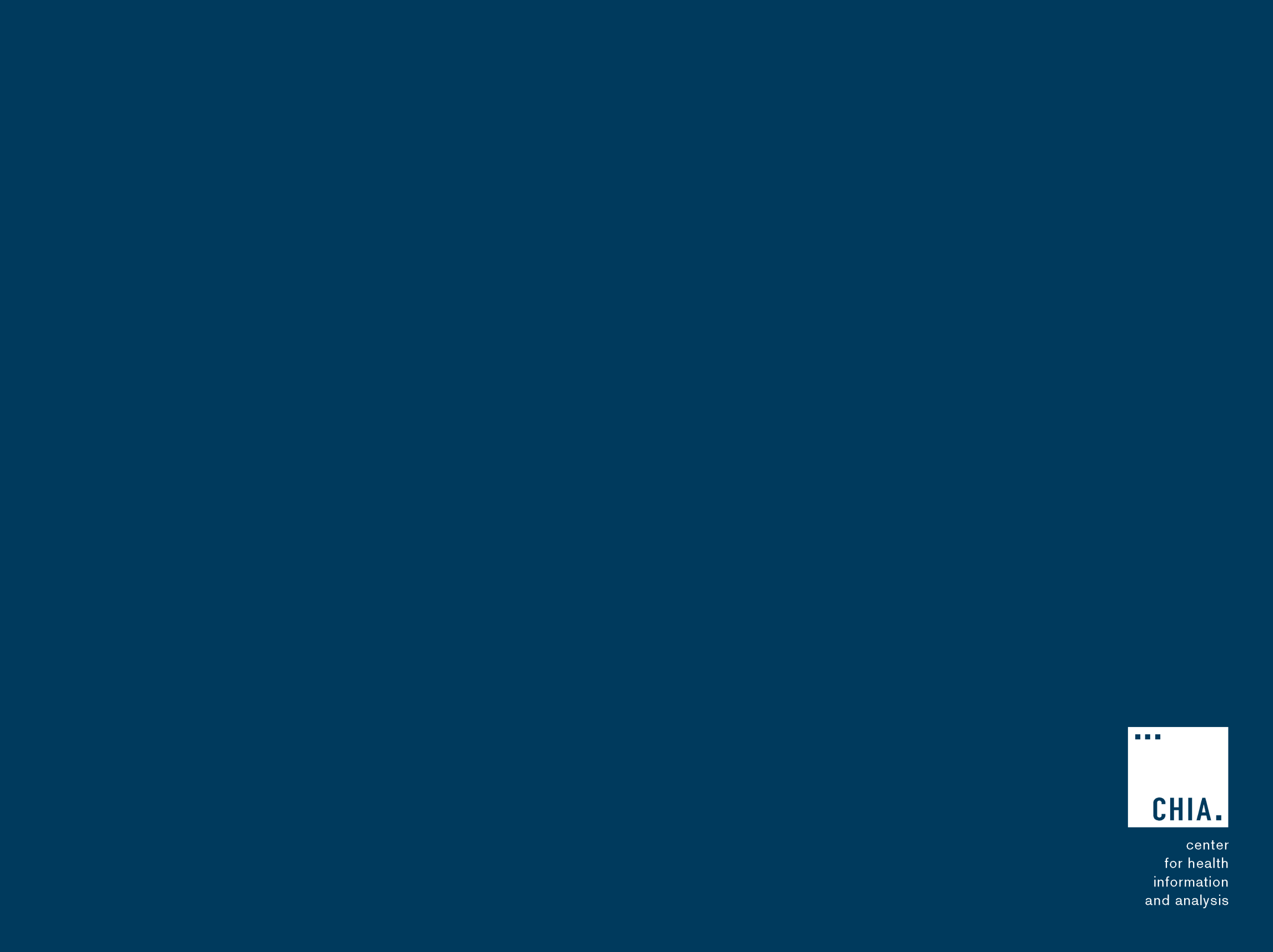 CHIA Reporting Updates:
 Enrollment Trends
Lauren Almquist  |  Manager of Analytics
Dec 12, 2017
Enrollment Trends
Enrollment Trends Update
CHIA shared MA APCD-sourced enrollment counts for payer review earlier this month. These enrollment counts are based on payers’ September 2017 Member Eligibility (ME) submissions and do not reflect any additional supplemental data.

Some data in the workbooks was provided for informational purposes only (i.e. Medicaid product types);  please see the Notes for Payers section on the Main Data Review tab for more specific information on how to focus review.

CHIA will source enrollment counts for Medicaid Product types from the MassHealth enhanced eligibility file, rather than payers’ ME files.

Please contact us with any comments or concerns about this data by December 29th, 2017. Feedback received after this date may not be incorporated into the upcoming report.
Enrollment Trends Timeline
Contact Information
For Enrollment Trends questions:
Contact your CHIA liaison and Lauren Almquist at lauren.almquist@state.ma.us
Next Meetings
January 9, 2018 @ 2:00 pm

February 13, 2018 @ 2:00 pm
Questions?